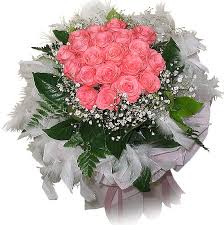 স্বাগতম
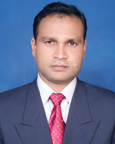 শিক্ষক পরিচিতি
নামঃ মোহাম্মদ আনোয়ারুল হক
পদবীঃ সহকারী শিক্ষক
বিদ্যালয়ঃ ১নং চরনিখলা মডেল   সরকারী প্রাথমিক বিদ্যালয়,ঈশ্বরগঞ্জ ,  ময়মনসিংহ ।
পাঠ পরিচিতি
বিষয়ঃবাংলা
শ্রেনিঃপ্রথম
পাঠ্যাংশঃ কলম ধরি
সময়ঃ৩৫ মিনিট
শিখনফল
শোনা
১/১/৩/  বাক্য ও শব্দে ব্যবহ্নত “ক” ধ্বনি মনযোগসহকারে শুনবে ও মনে রাখবে।
১/৩/২/ নির্দেশনা ও অনুরোধ শুনে পালন করবে।
বলা
১/১/১ ,বাক্য ও শব্দে ব্যব্রহিত “ ক”ধ্বনি  স্পষ্ট ও শুদ্ধভাবে বলতে পারবে।
                   পড়া
স্পষ্ট ও শুদ্ধভাবে উচ্চারন করে পড়তে পারবে।
লেখা
স্পষ্ট ও সঠিক আকৃতিতে ‘ ক’ লিখতে পারবে
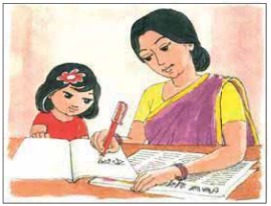 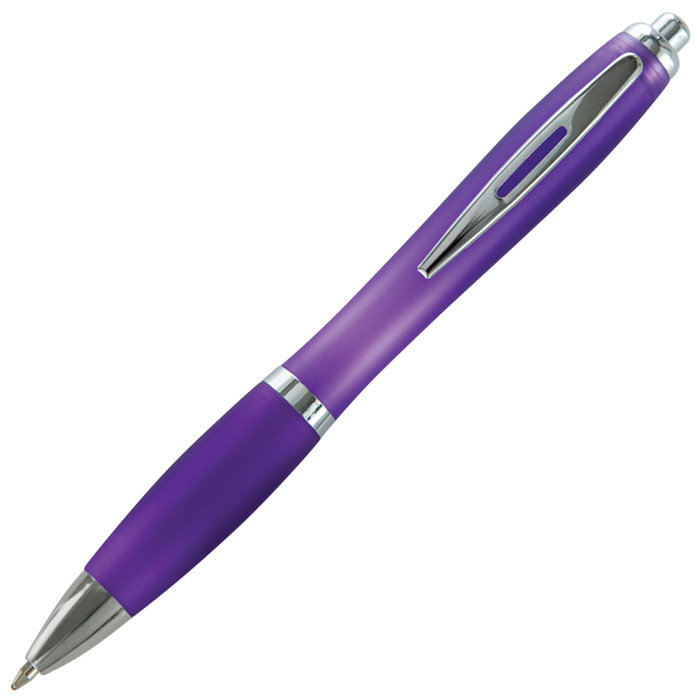 কলম ধরি
কলম
ধরি
কলম
লম
ক
ক
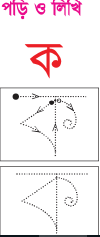 ক বর্ণ দিয়ে নতুন শব্দ       বলি
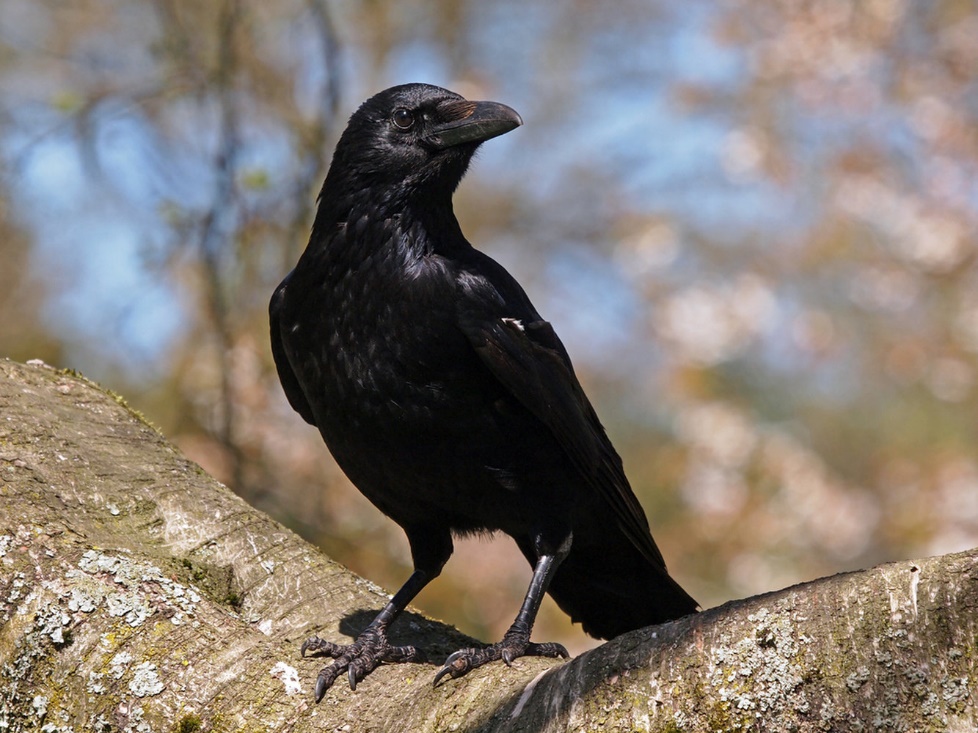 কাক
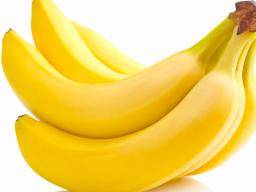 কলা
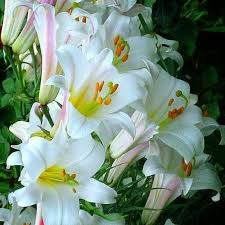 ধন্যবাদ